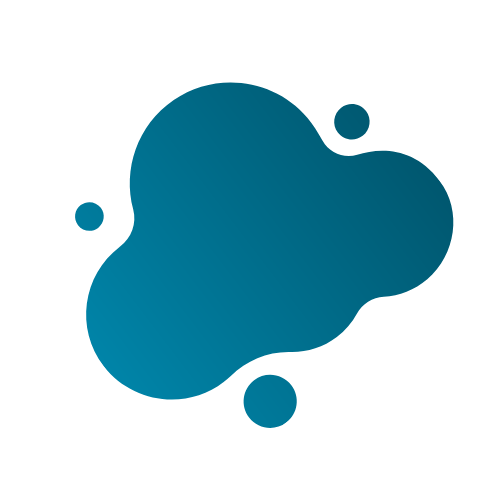 Helping Incoming Students Master Specialized Vocabulary
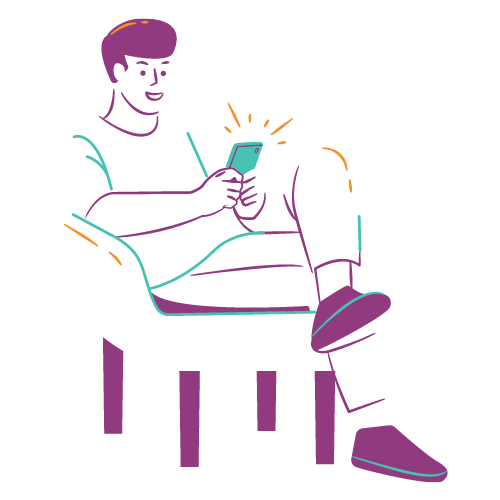 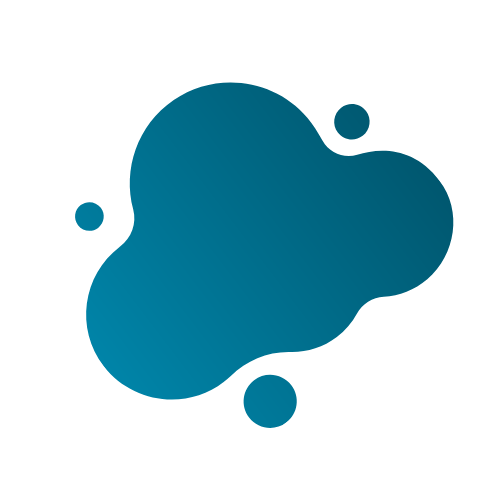 Presentation of Leapsy
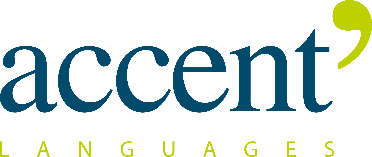 Businet- 2023
© Accent Languages - 2023
Accent Languages
Our approach
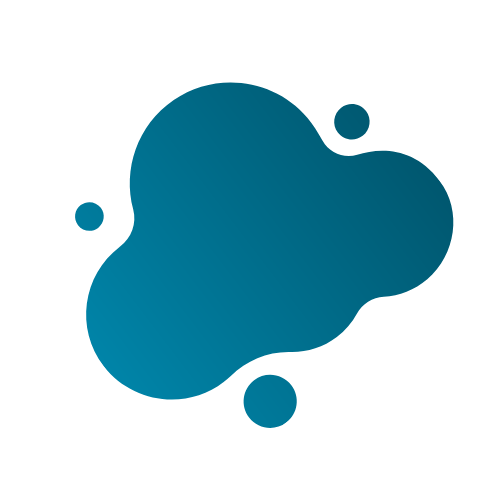 Methodology based on     neurosciences
Adaptive solutions
3 major differentiators
Bespoke content
Focus on speaking
Long-term retention
Who are we?
70 dedicated people
2 core-businesses: 
In-company language training
Developer of digital solutions
Major EdTech player in Wallonia
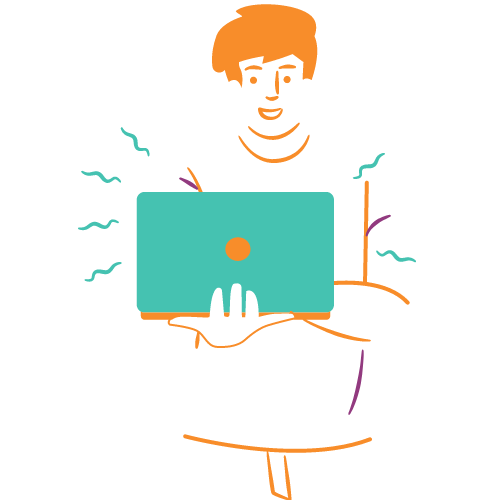 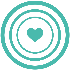 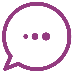 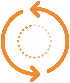 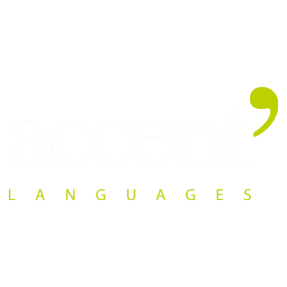 © Accent Languages - 2023
ELAO
Smart language assessments
How do you assess languages?
6 languages : EN – FR – DE – IT – SP - NL
Based on CEFR
Fast, accurate and reliable
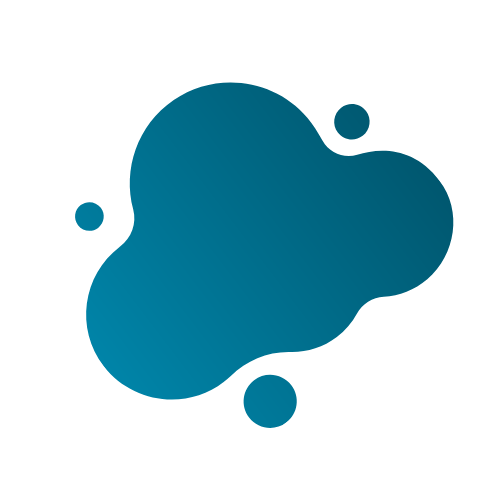 Tailor-made to suit your needs
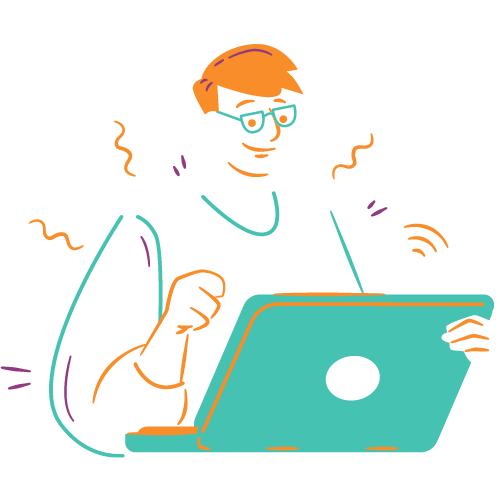 Selection of tested languages
Selection of interface languages
Creation of bespoke reports
Interface customisation 
API to connect to your tools
Extremely easy to use
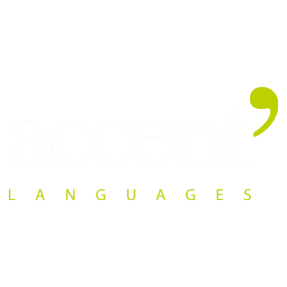 ELAO
How do you assess languages?
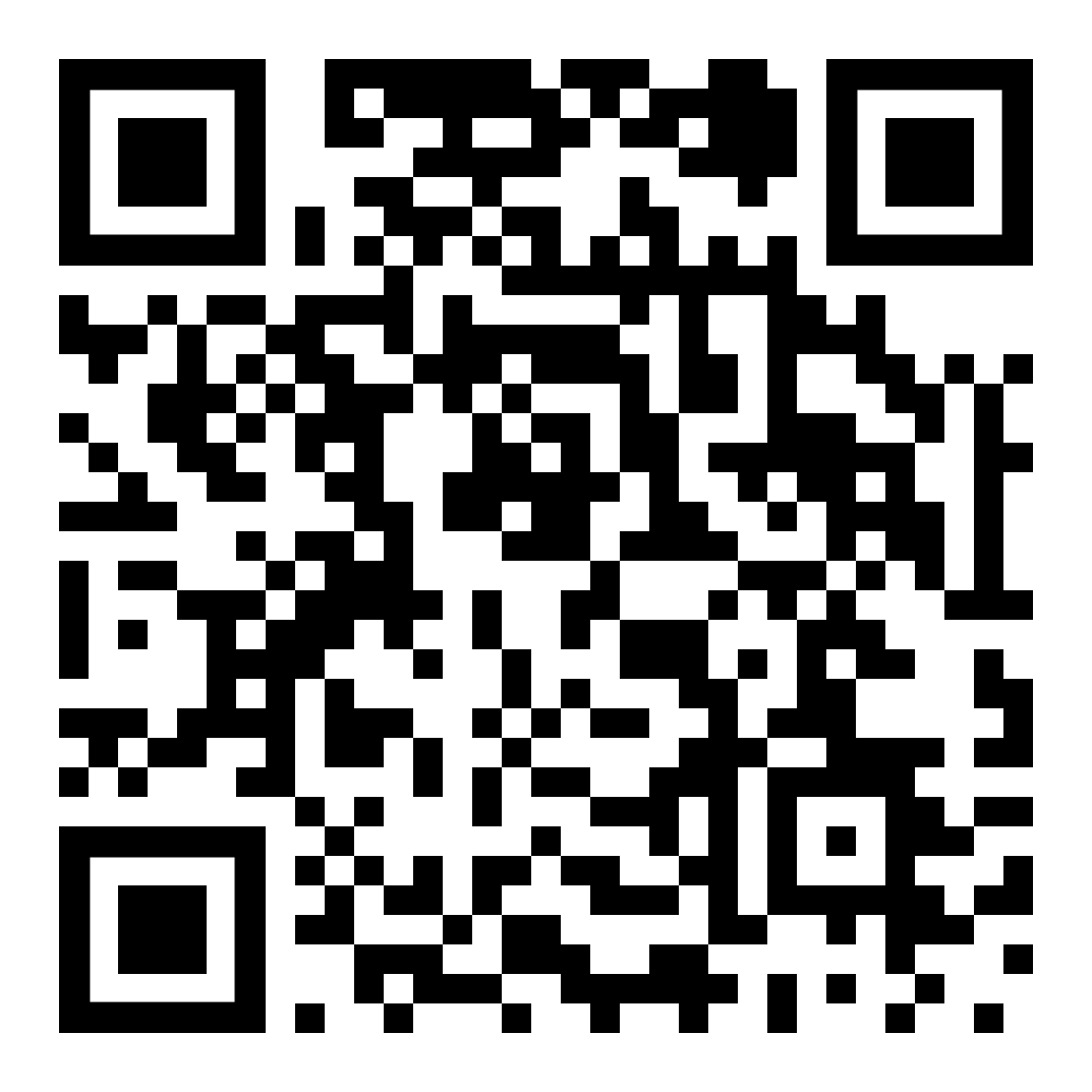 Smart language assessments
6 languages : EN – FR – DE – IT – SP - NL
Based on CEFR
Fast, accurate and reliable
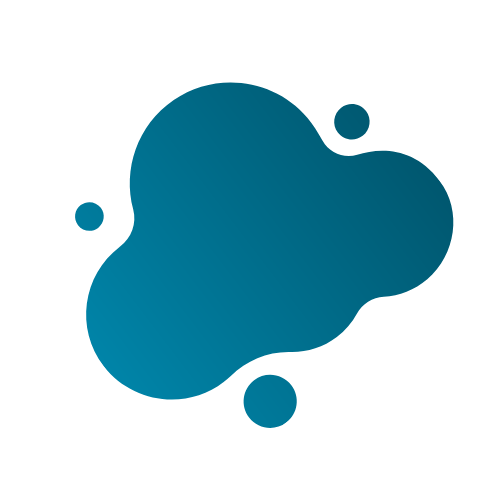 Tailor-made to suit your needs
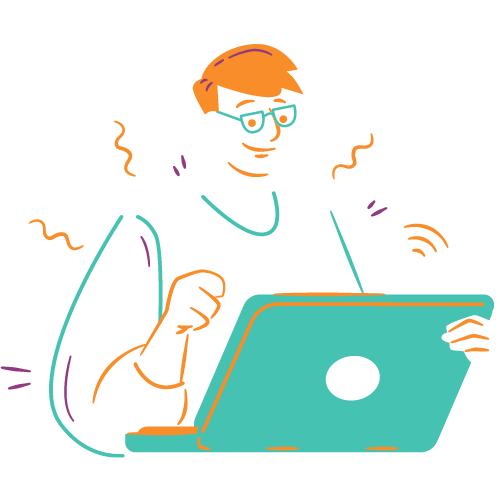 Selection of tested languages
Selection of interface languages
Creation of bespoke reports
Interface customisation 
API to connect to your tools
Extremely easy to use
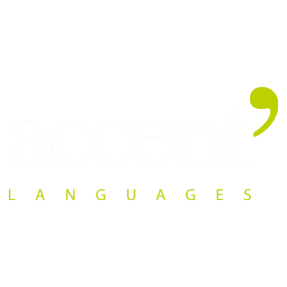 Learning a language in 2023
Efficiency
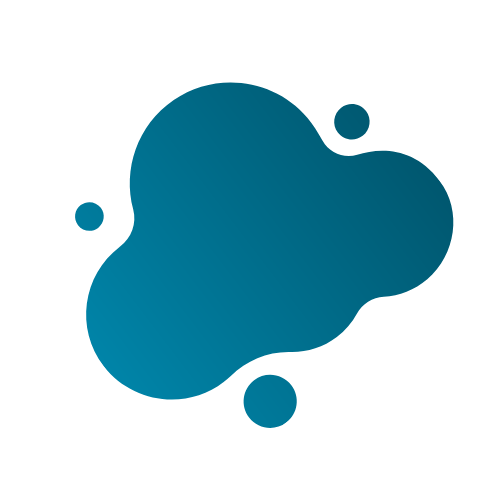 Best ways?
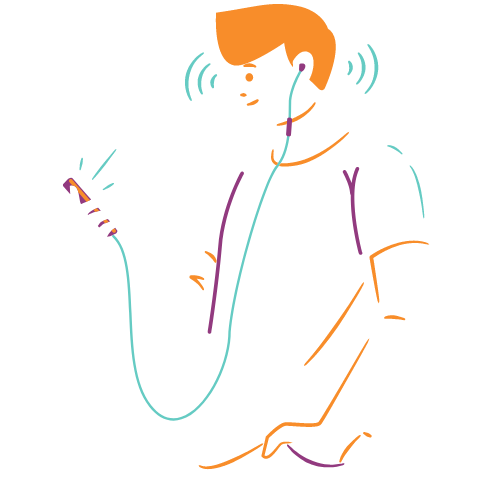 Apps
Best apps?
Content
General vs. Specialized?
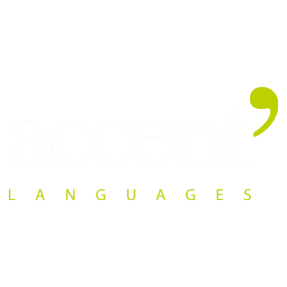 Learning a language in 2023
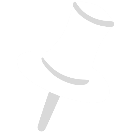 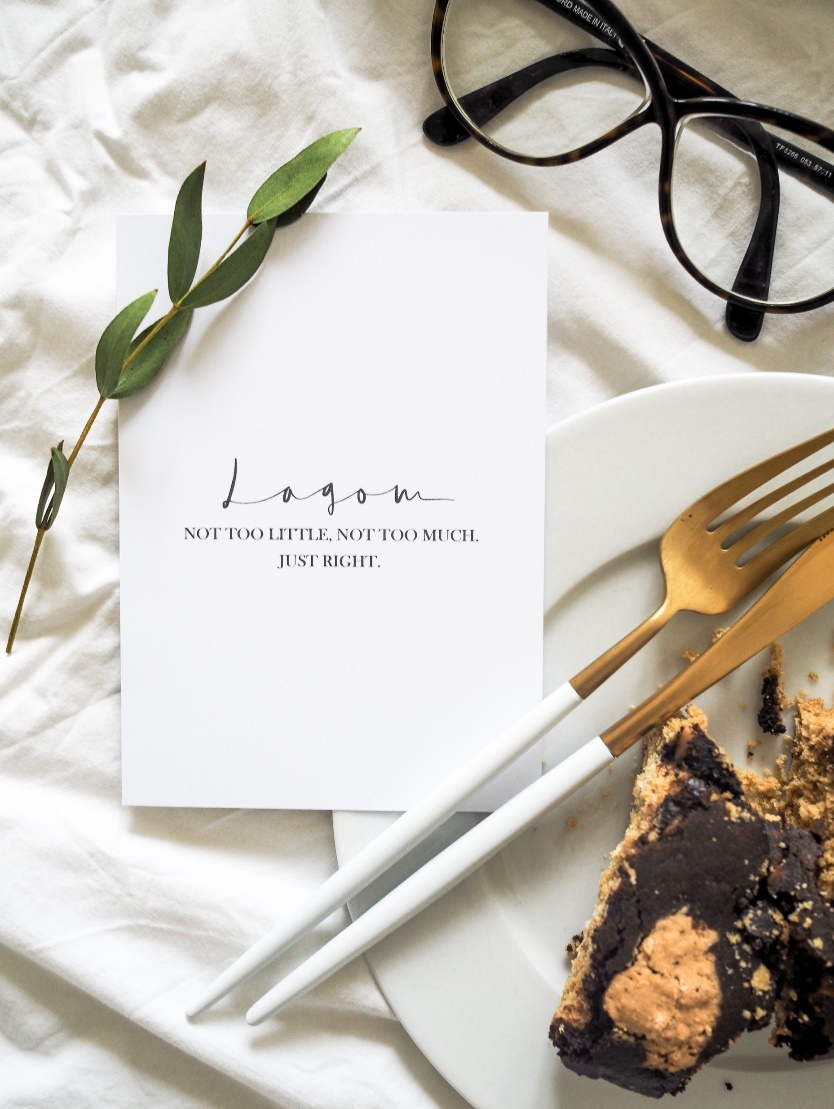 Efficiency
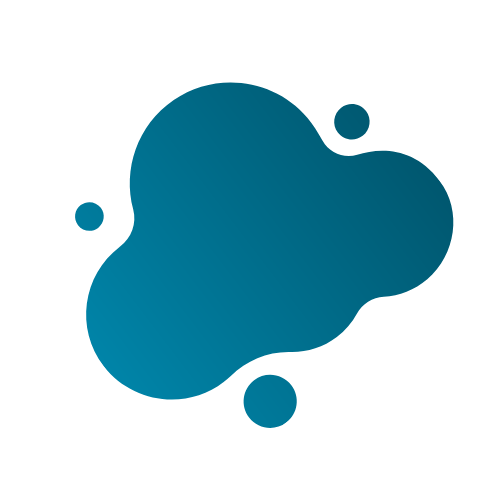 Best ways?
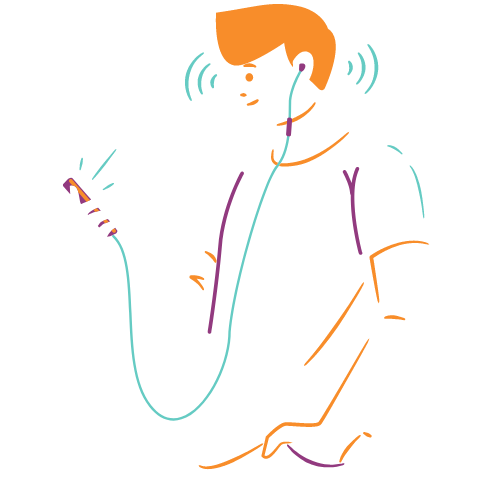 Apps
Best apps?
Content
General vs. Specialized?
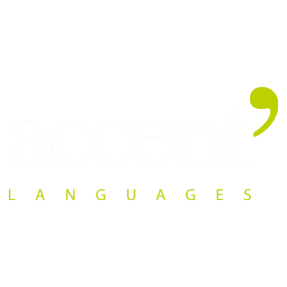 Visual, auditory & kinaesthetic
Speech recognition
Pronunciation
Adaptive
Micro-learning
Spaced recall
Fun & interactive
User-friendly & engaging
User-centric
Open and guided paths 
Integrated translator
Vocabulary
Grammar
Audio content
Specific content
Easy to create new content
What if …?
… our wish list
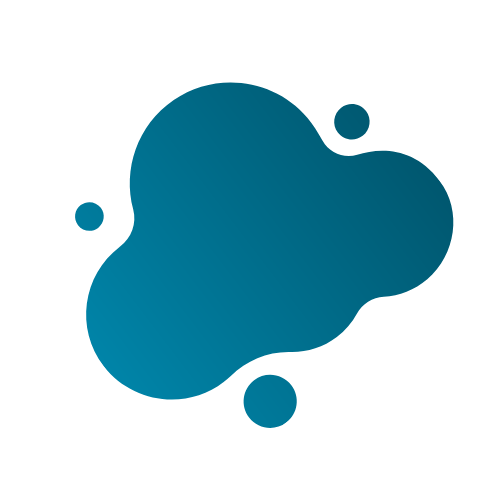 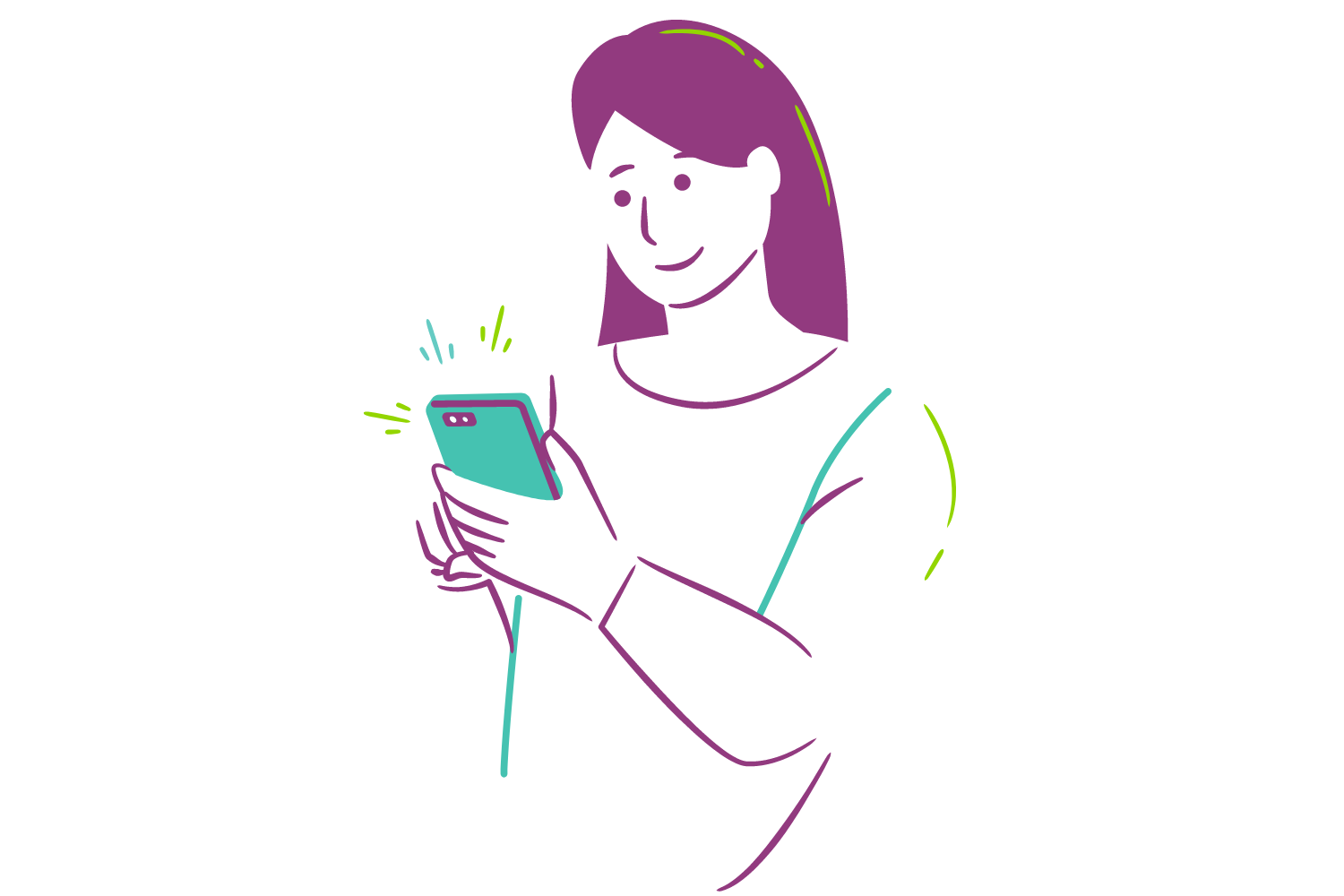 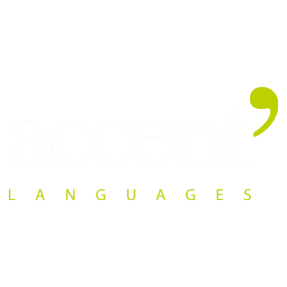 This has lead to …
Our quest, a 15-month journey
Innovations 
Using ChatGPT and other tools to generate content automatically
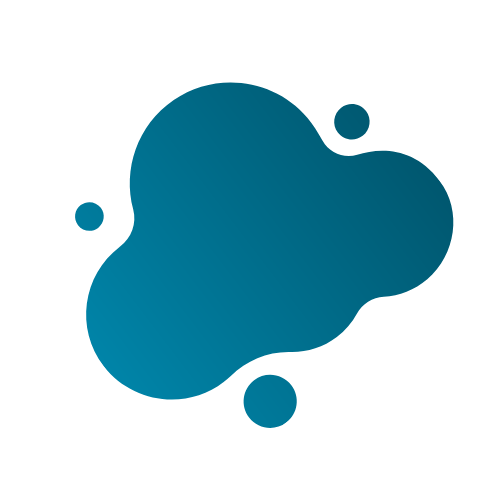 Some figures
15 people involved
More than 100 meetings
More than 1000 cups of coffee
More than 3000 development hours
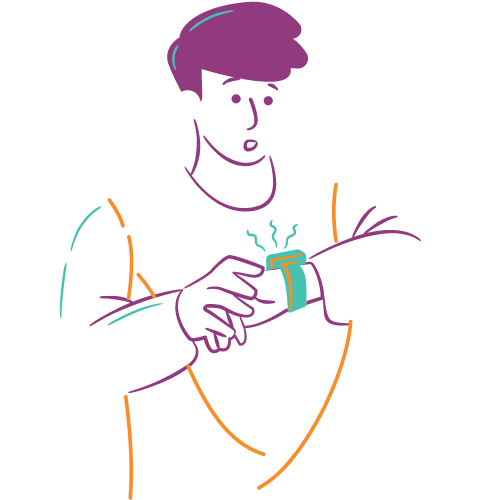 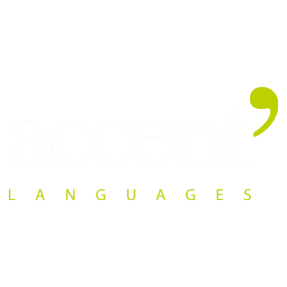 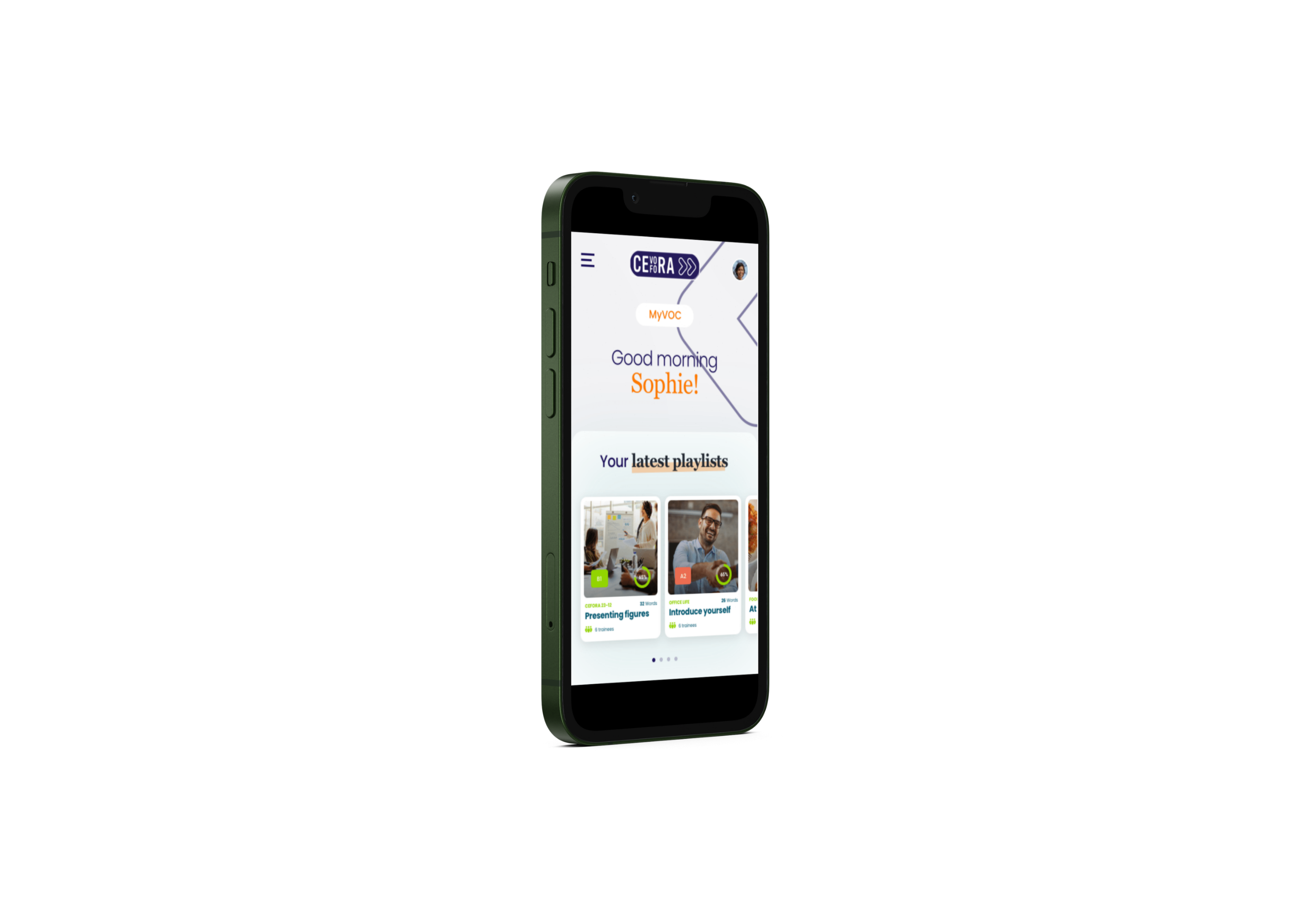 Spotify & Languages = Leapsy
An enticing mobile application that allows students to learn a new language easily and in a fun way.
1
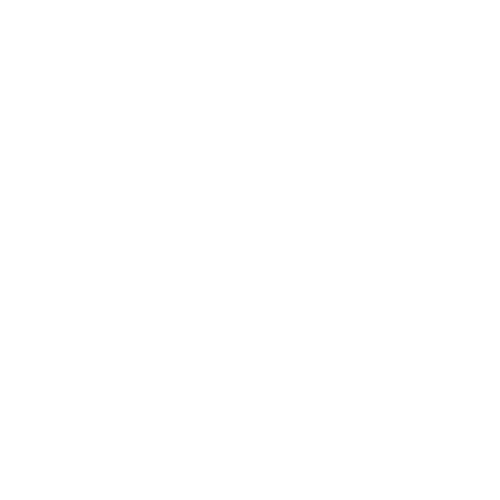 On the trainers' side, Leapsy is an extension of their distance or face-to-face lessons.
2
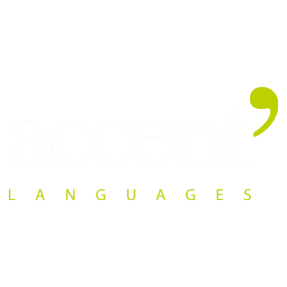 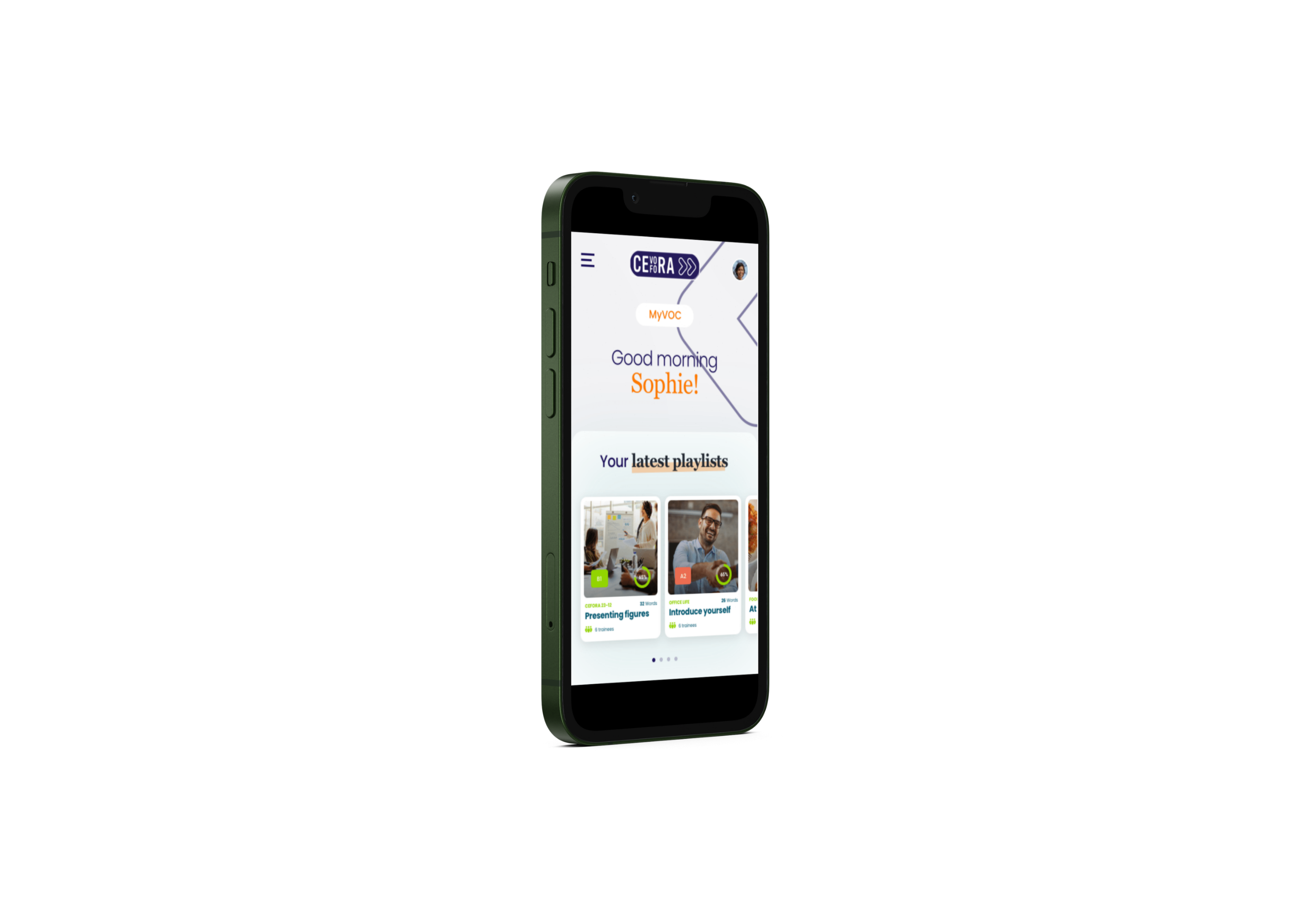 How Leapsy is structured
Playlist 1 
=
Lesson 1
Item 1
Item 2
Item 3
…
Course = Training
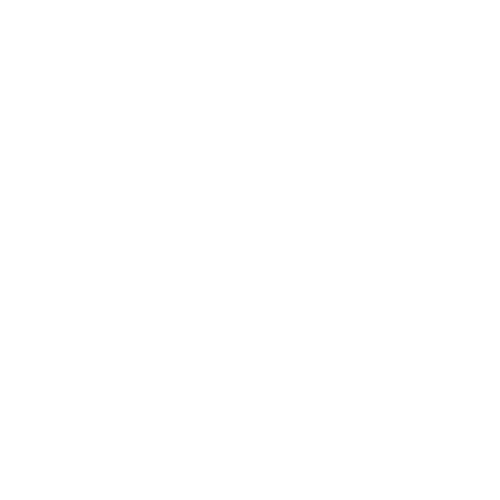 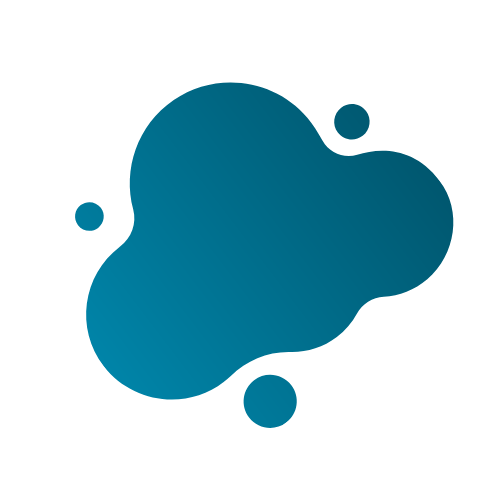 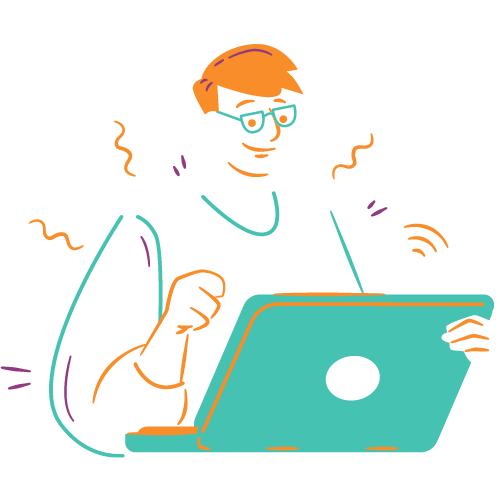 Playlist 2 
=
Lesson 2
Item 1
Item 2
Item 3
…
Playlist 3 
=
Lesson 3
Item 1
Item 2
Item 3
…
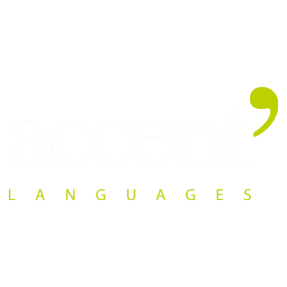 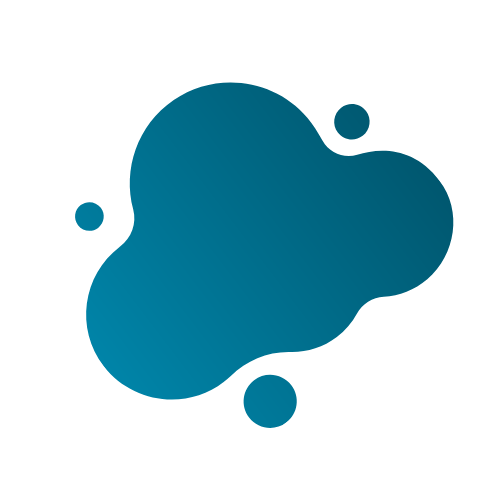 Benefits for your students, your professors and your organisation
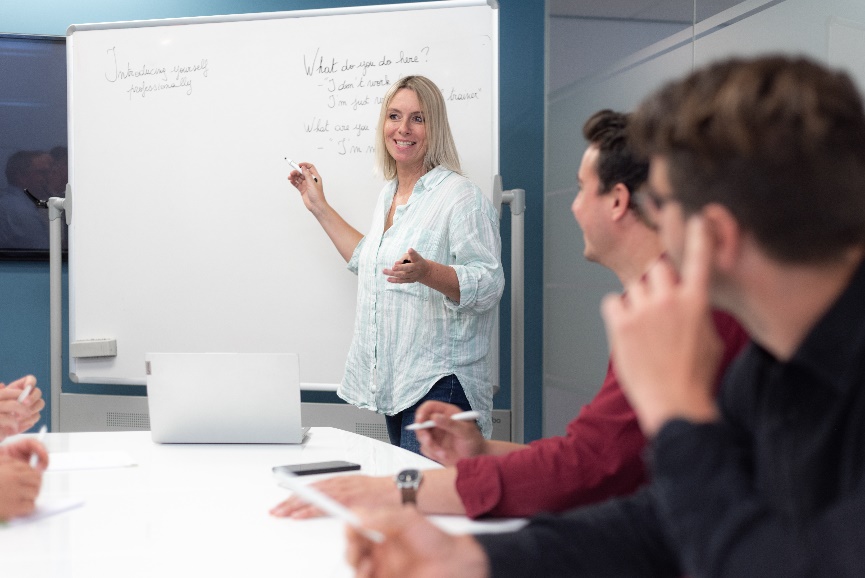 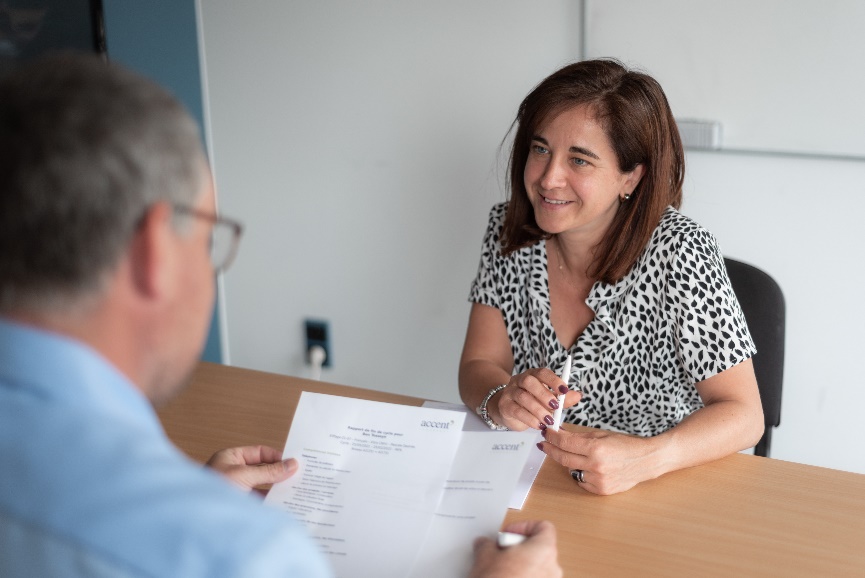 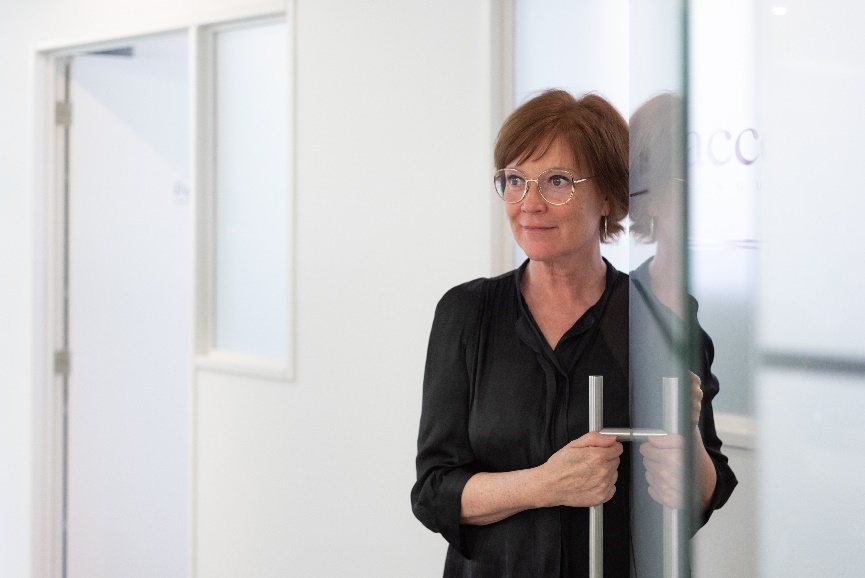 Students
Professors
Organisation
Content adapted to their needs and level
A Lagom approach
Getting instant feedback
Measuring their progress
Specific playlists easy to creafe
Shared and reusable content 
Student follow-up
…
Measuring progress
Supporting professors
Best possible ROTI/E
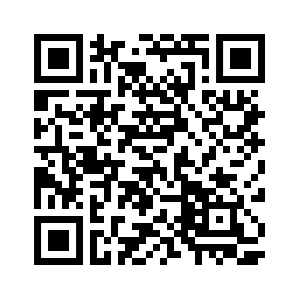 Your/Our Challenge
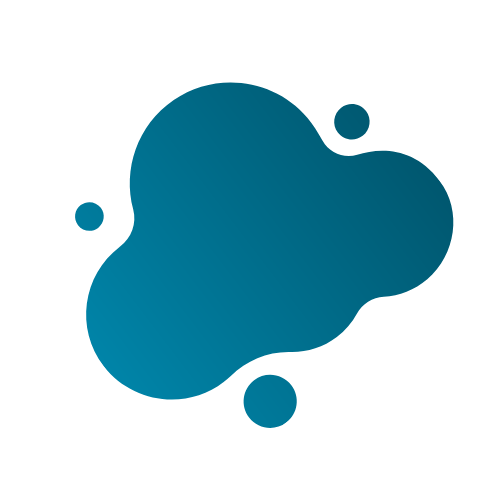 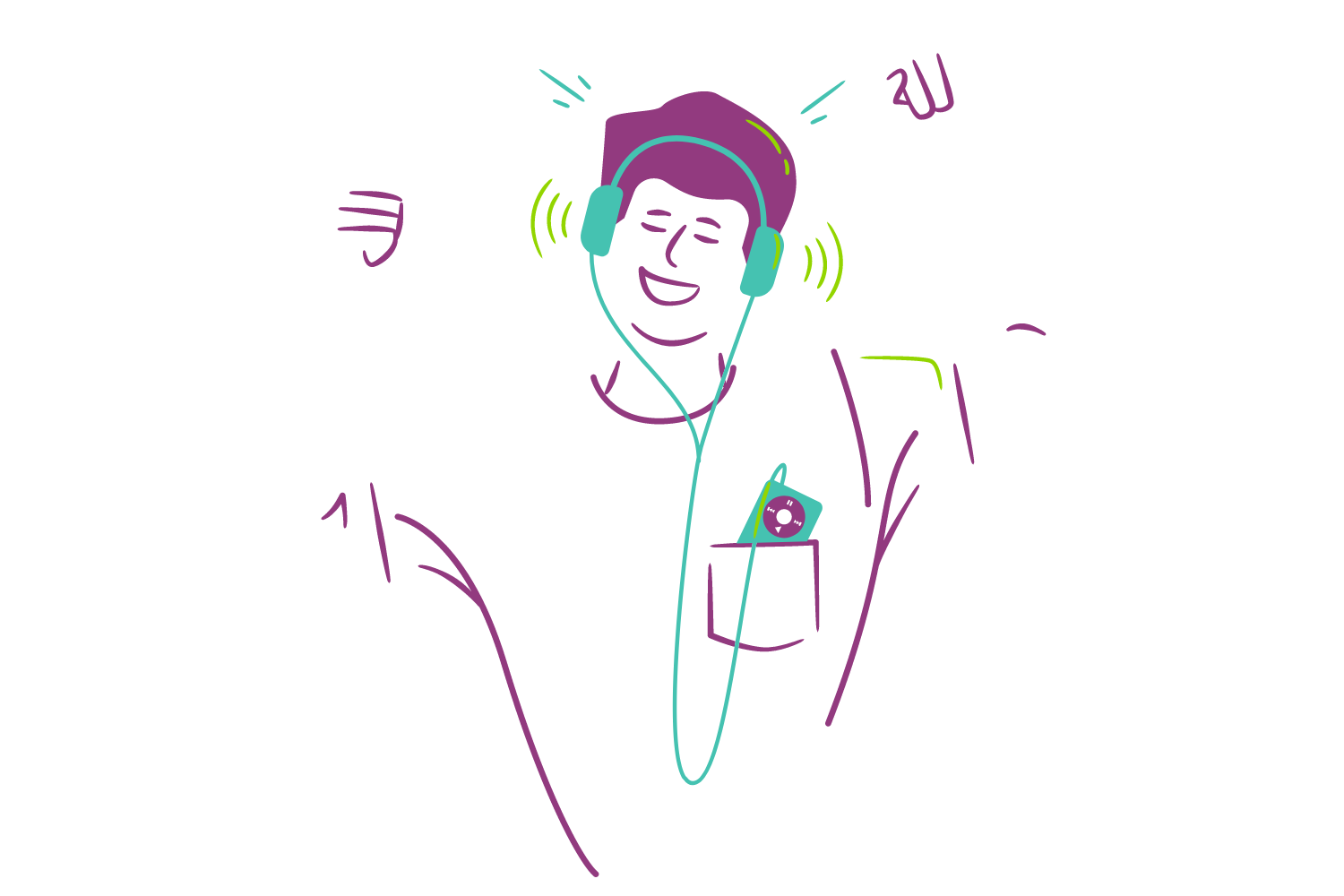 Help us make it better
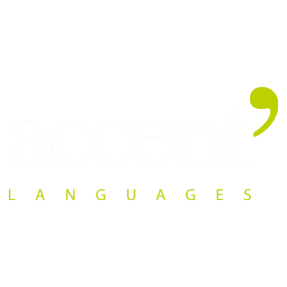